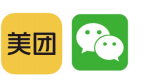 美团订单 取餐方式
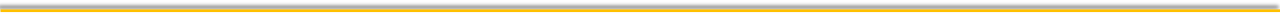 进入方式 1：

使用美团App或微信【扫一扫】功能扫描 柜子或屏幕上的二维码
进入方式 2 ：    点击短信中的链接

进入取餐页面
相应柜门打开后，完成 取餐并关闭柜门
系统自动获取入柜订单，  “点击开柜”
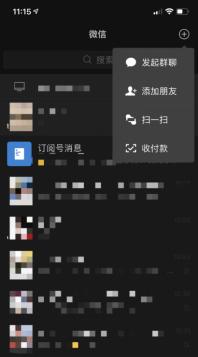 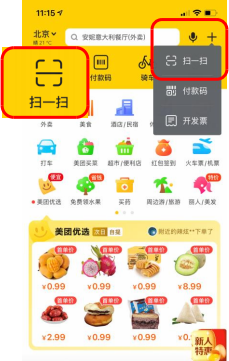 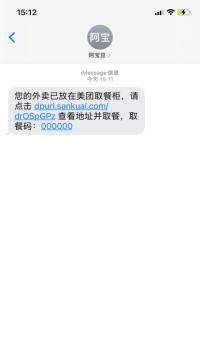 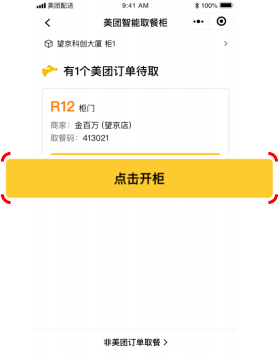 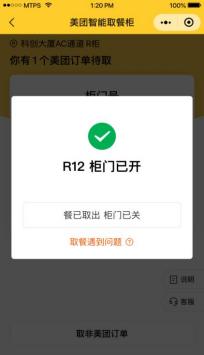 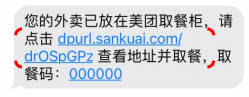 1
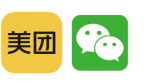 其他订单 取餐码取餐
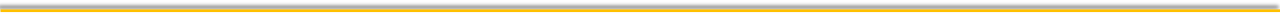 相应柜门打开后，完成 取餐并关闭柜门
进入方式 1：
使用美团App或微信【扫一扫】功能扫描柜子
或屏幕上的二维码
取餐方式 1：
智能输入手机号后4位作为
取餐码开柜
取餐方式 2：
输入4位取餐码
进入方式 2：
点击短信中的链接


进入取餐页面
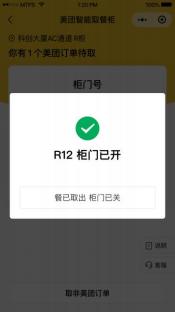 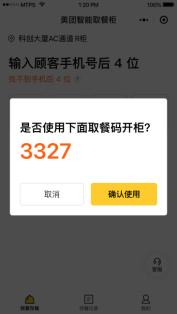 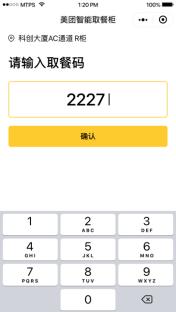 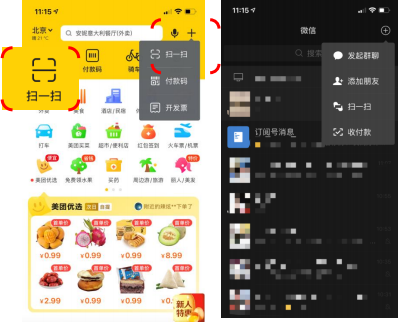 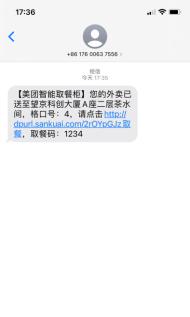 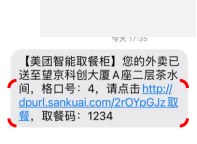 在骑手使用用户真实手机号后四位存餐的前提下，  用户可以使用手机号后四位直接取餐，即取餐码即为用户手机尾号  若骑手未使用用户真实手机尾号存餐，骑手需将输入的四位取餐码告知用户，  用户使用四位取餐码也可以取餐
2
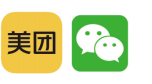 取餐异常情况
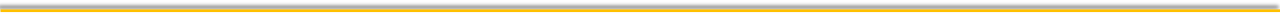 【餐品不在当前柜】  -仅支持美配订单
◼     若餐品【在当前柜体关联柜体】  中，会提示用户订单所在柜体柜号和格 口号，用户可以直接一键开柜

◼     若餐品【不在当前柜体关联柜体】中，会提示用户订单所在柜体地址和 格口号，用户需要到达相应点位后重新扫码进入开柜
【取餐码重复】  -支持所有订单

若手机尾号存在相同情况，根据餐品所在柜门门号取餐 选择自己餐品所在的格口号，进行取餐
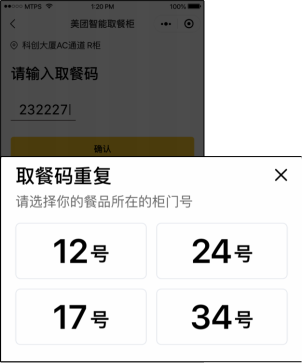 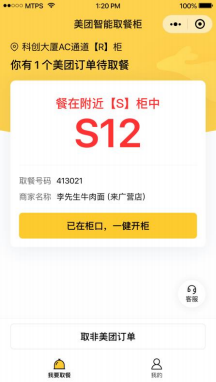 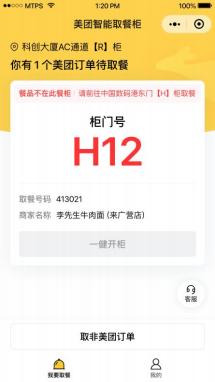 请用户确认自己餐品的格口，若  随意开别人的格口，会被追责
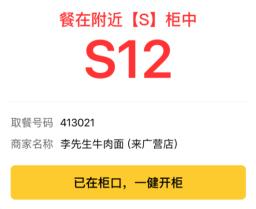 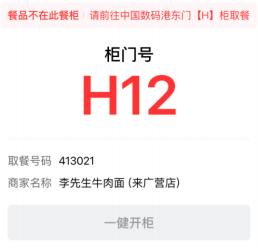 3